Emittance Measurement: Quadrupole Scan
C. Tennant
USPAS – January 2011
[Speaker Notes: Multislit  space charge dominated beam, multi-monitor  high power and/or finely tuned beam, quad scan  versatile]
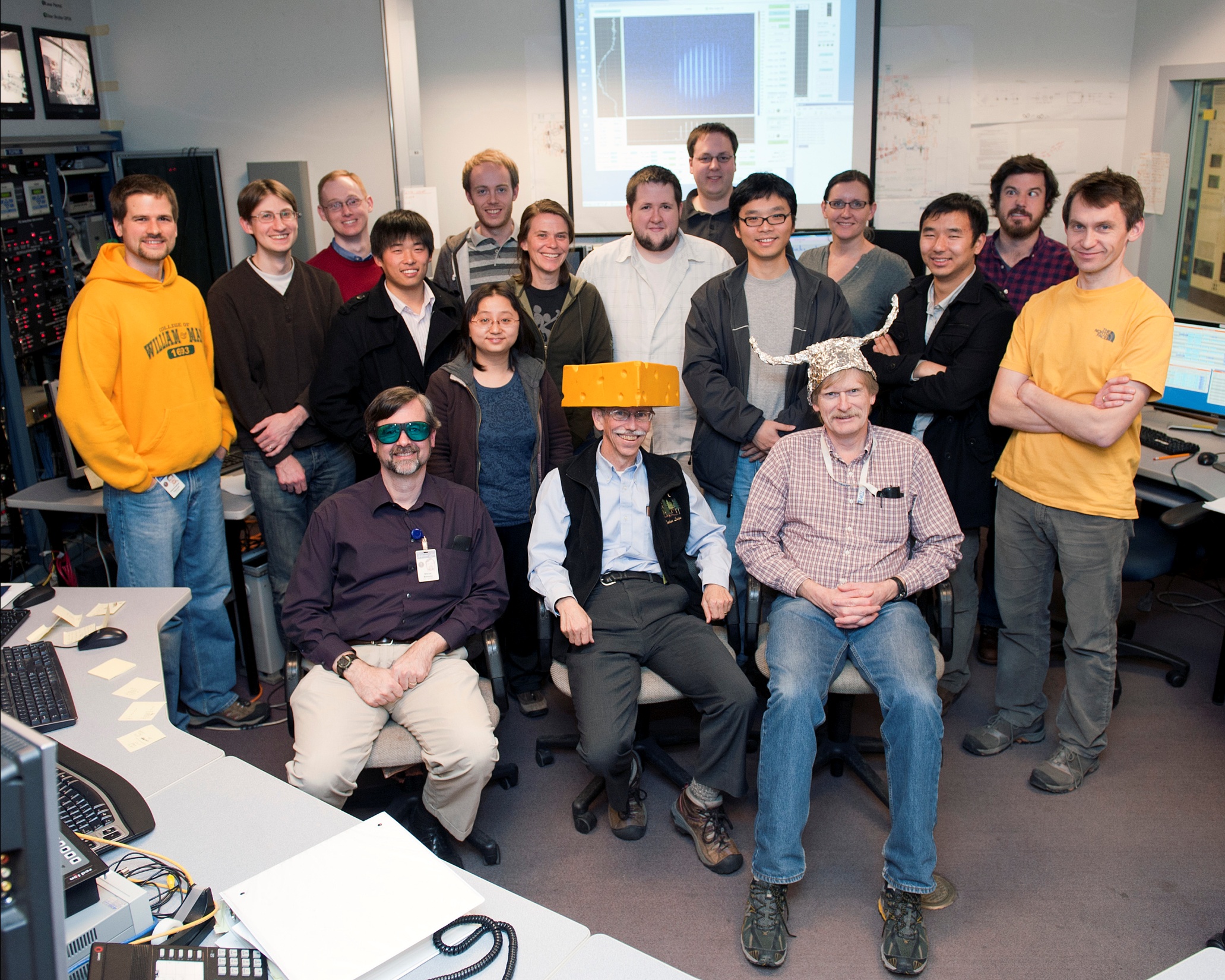 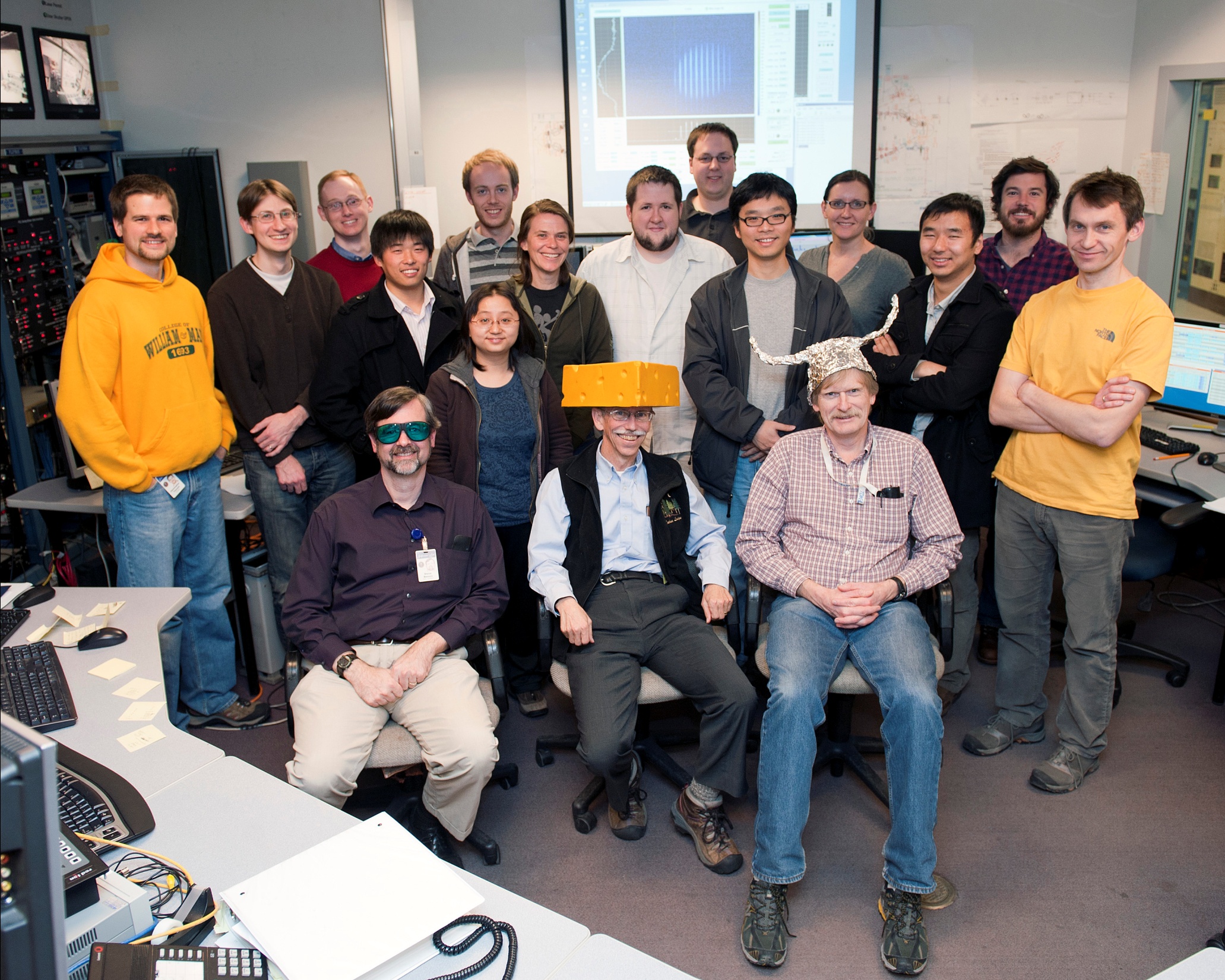 Quadrupole Scan Formalism
We want to know (b,a,g,e) at location 1 using information from location 2
A typical quad-drift-monitor arrangement
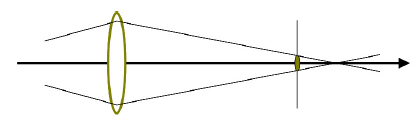 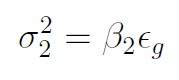 Quad (1)
Monitor (2)
Knowing how the Twiss parameters propagate we can relate (b2,a2) to (b1,a1)
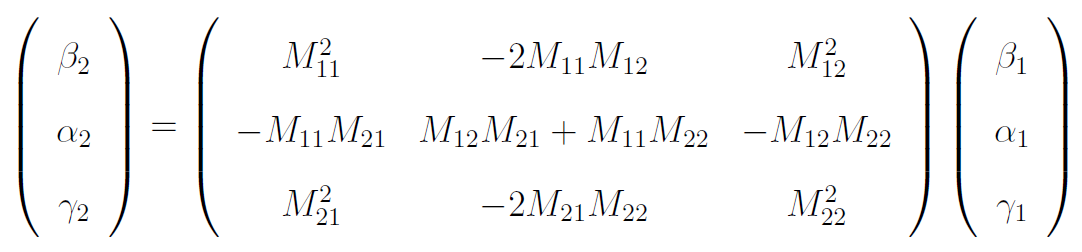 Combining the previous two expressions we get the following relation
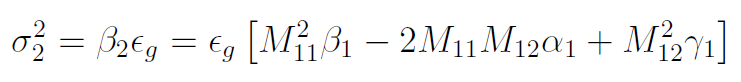 [Speaker Notes: Need a place where the betatron size dominiates  non-dispersed location]
Quadrupole Scan Formalism – Thin Lens
For a thin lens quadrupole and drift, the transfer matrix is given by
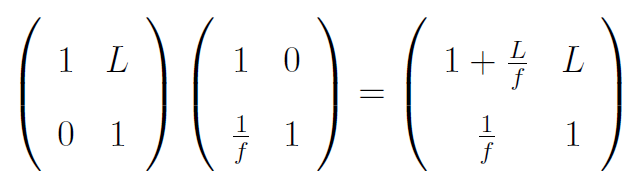 The beam size (squared) at the “monitor” is then expressed as
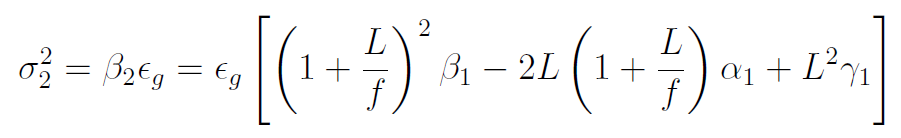 The beam size (squared) at the “monitor” is then expressed as
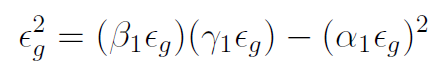 [Speaker Notes: Assumes we know the transfer matrix  space charge needs to be negligible for this method]
Simulated Quadrupole Scan
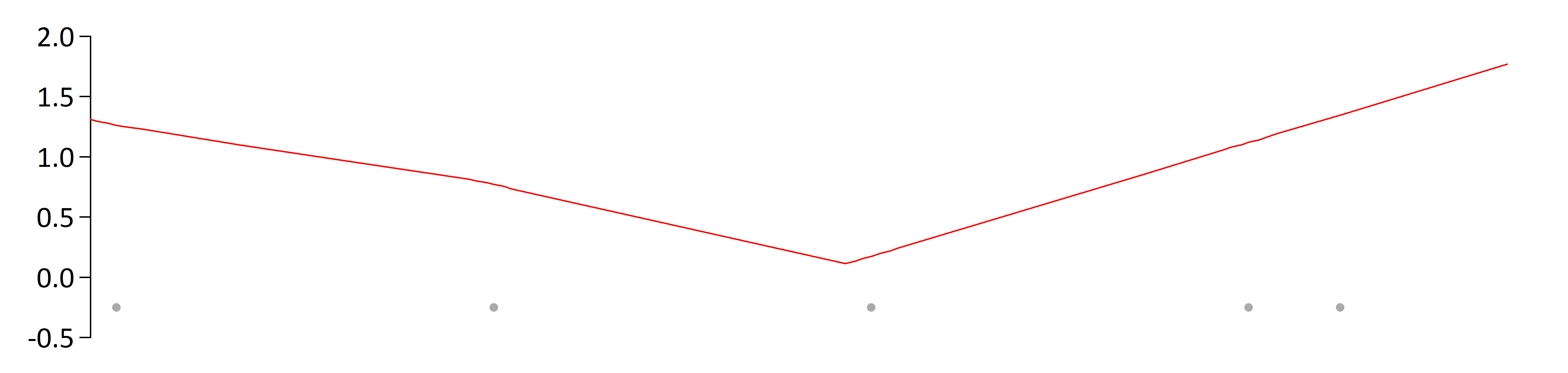 RMS beam size
D = +2500 G
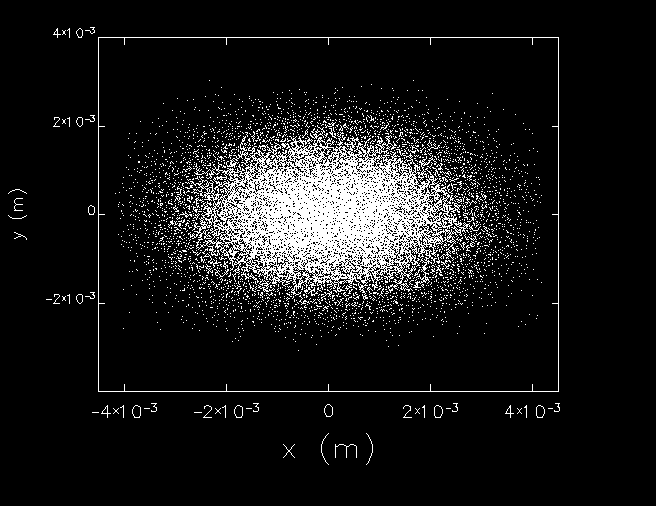 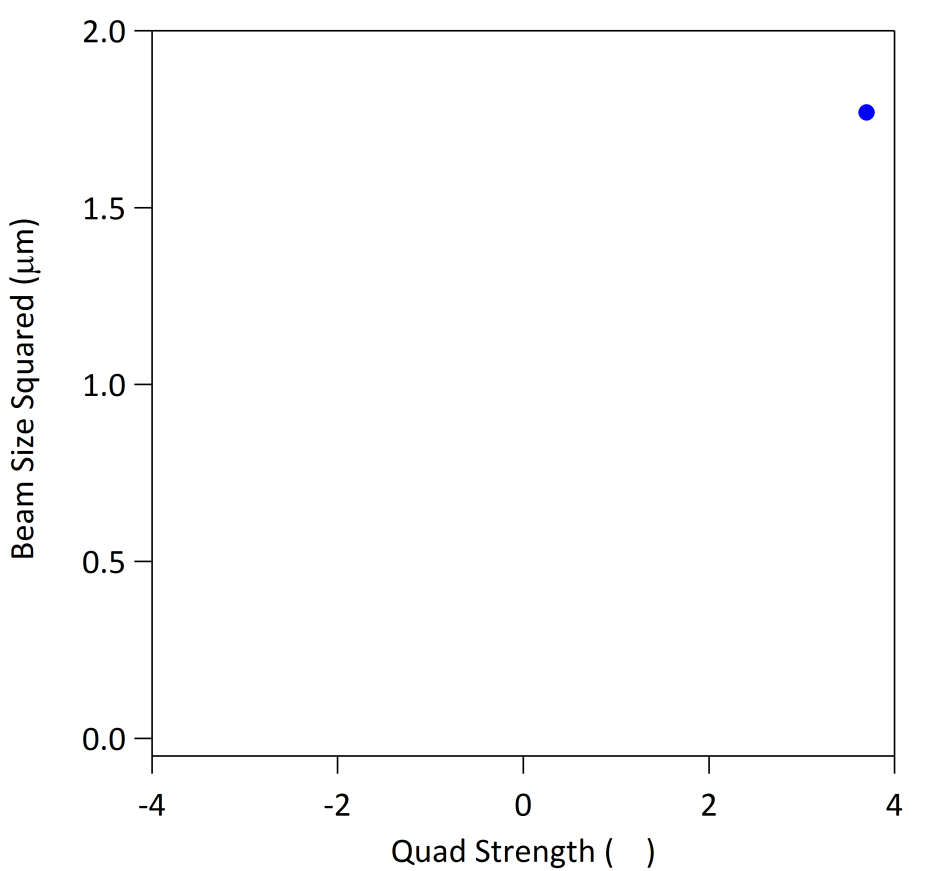 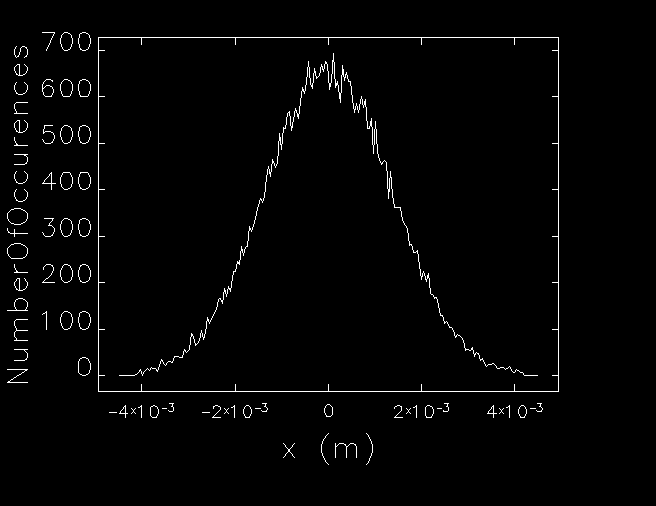 (m-2)
Simulated Quadrupole Scan
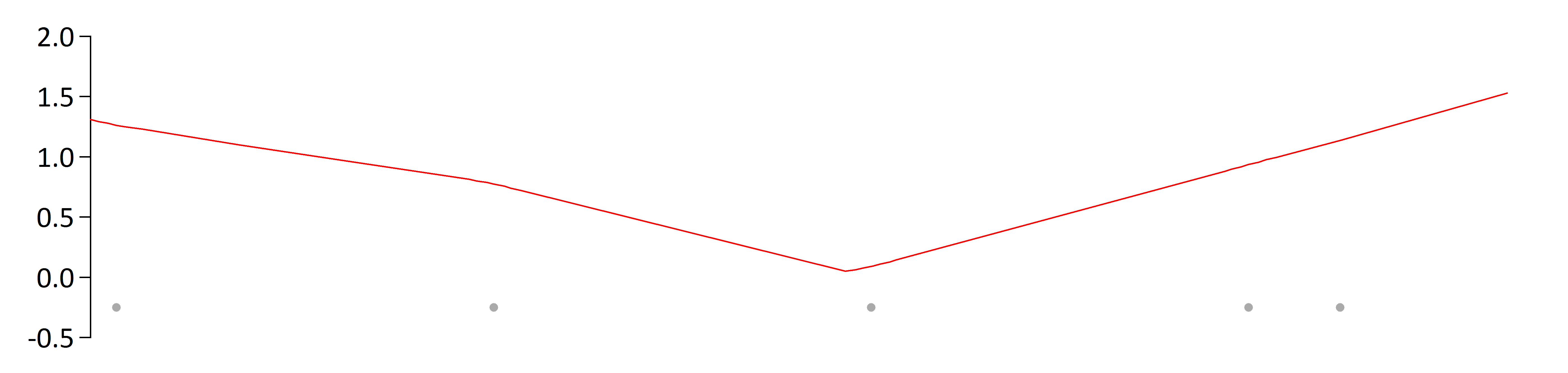 RMS beam size
= +2000 G
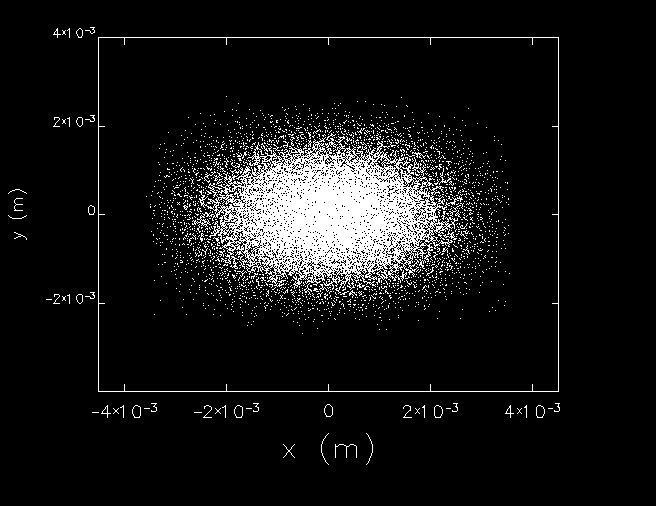 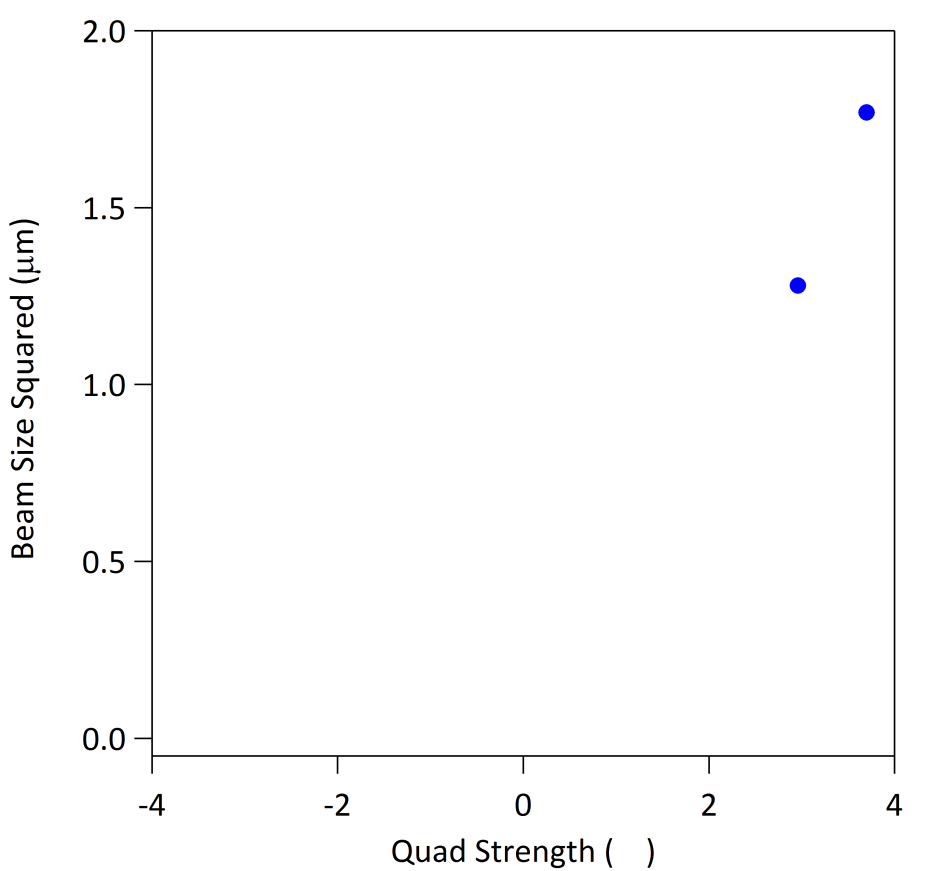 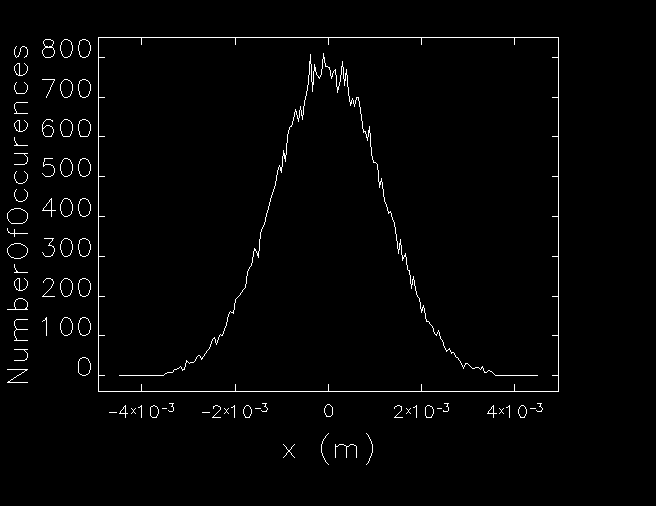 (m-2)
Simulated Quadrupole Scan
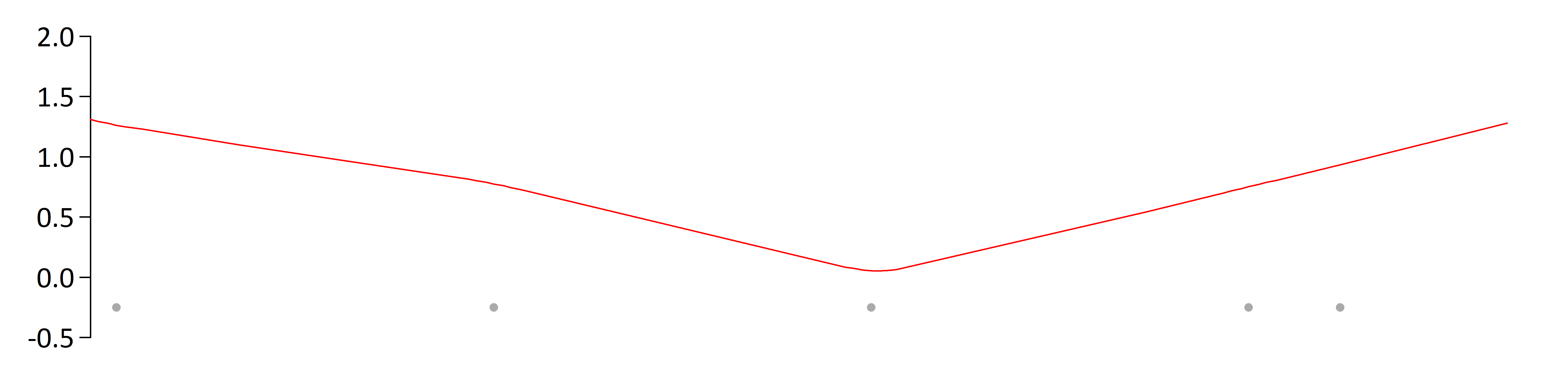 RMS beam size
D = +1500 G
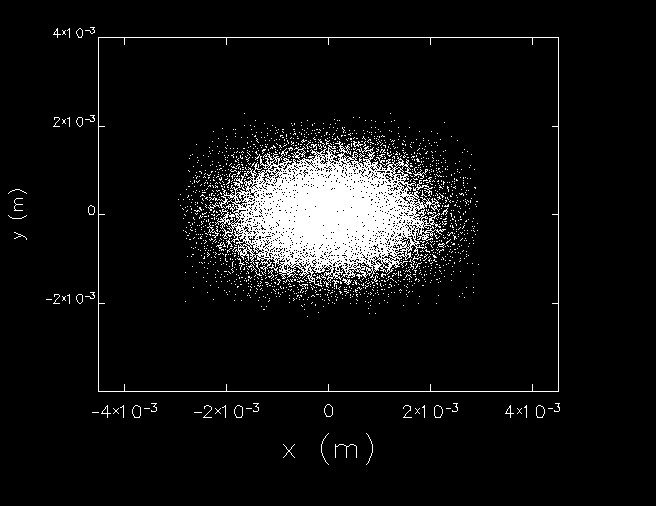 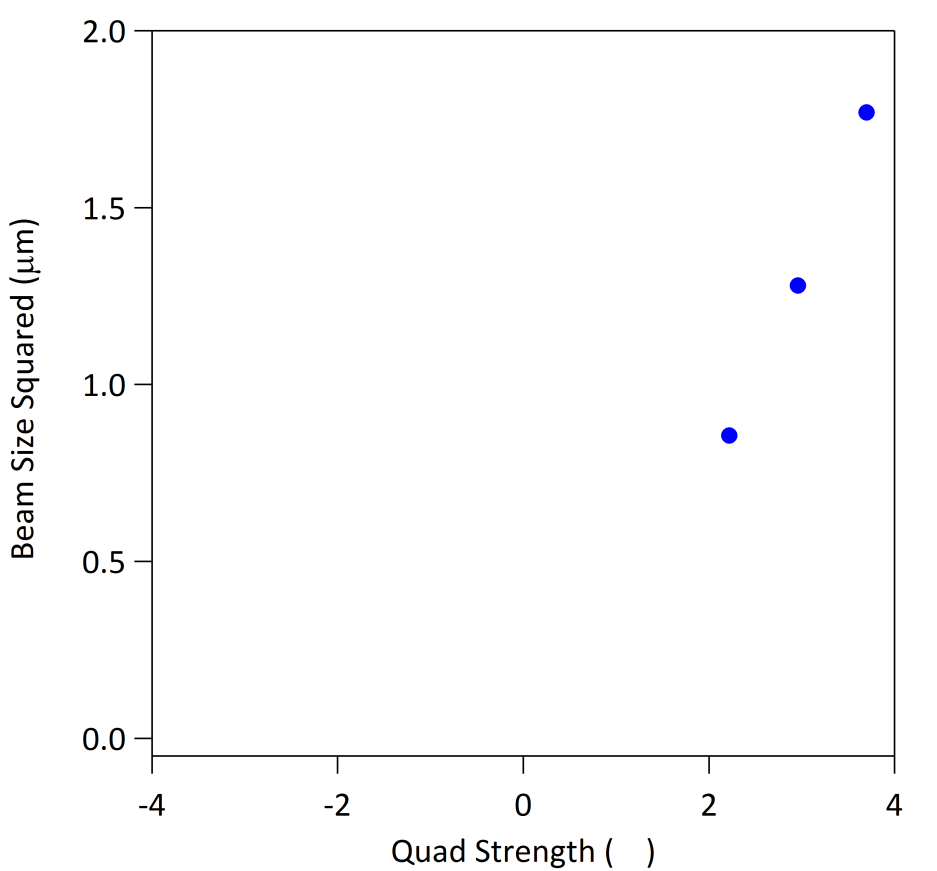 bx = 21.90 m
ax = 11.87
ex = 7.73 mm-mrad
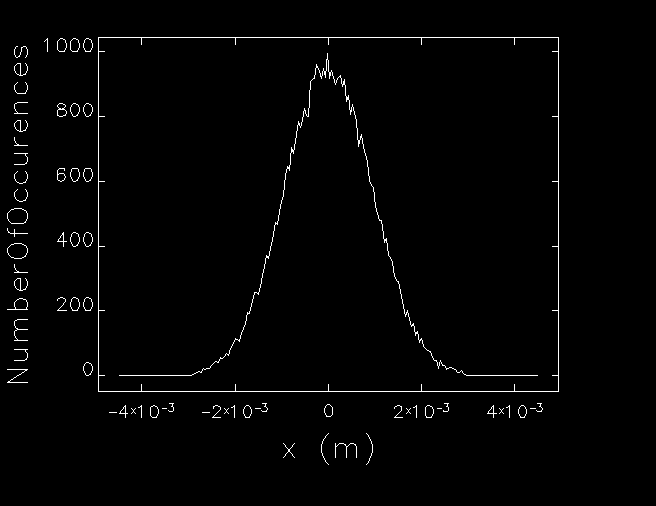 (m-2)
Simulated Quadrupole Scan
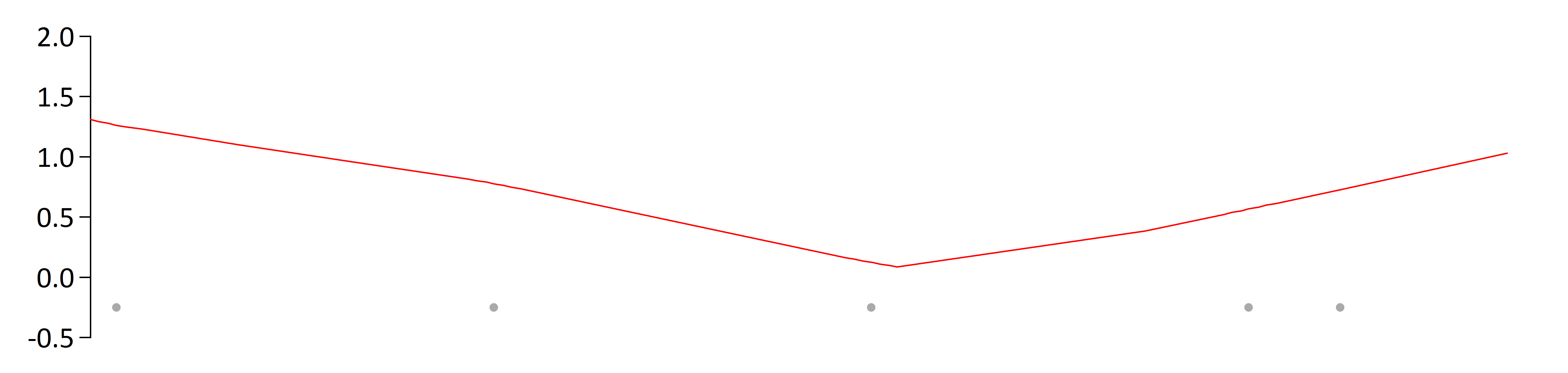 RMS beam size
= +1000 G
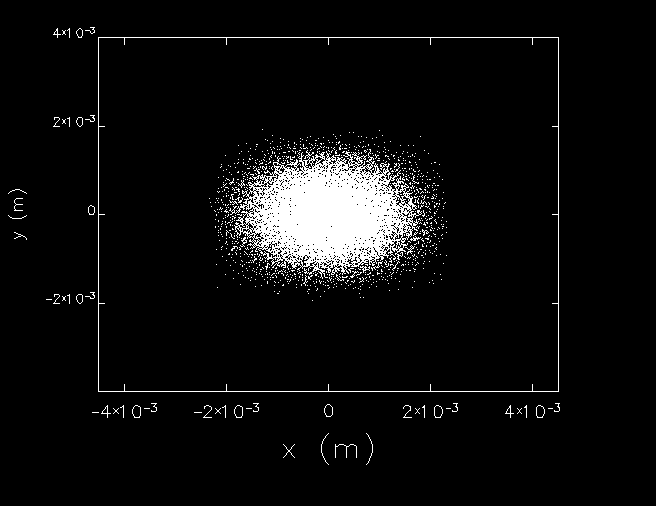 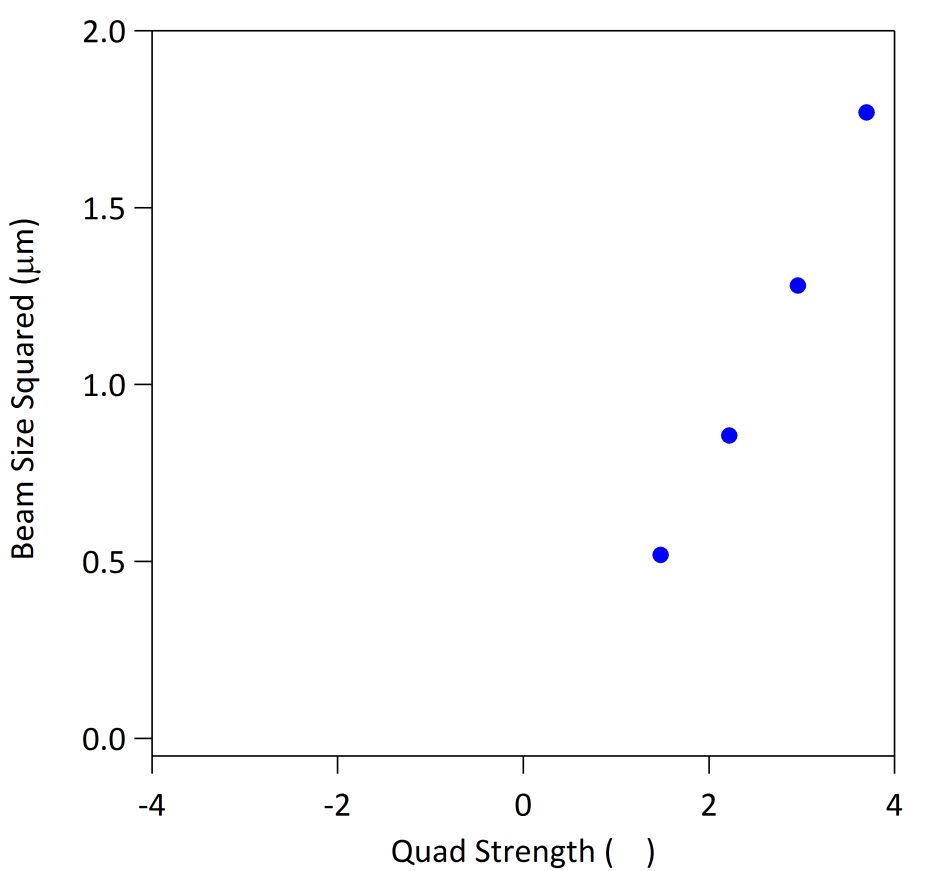 bx = 18.95 m
ax = 10.25
ex = 8.96 mm-mrad
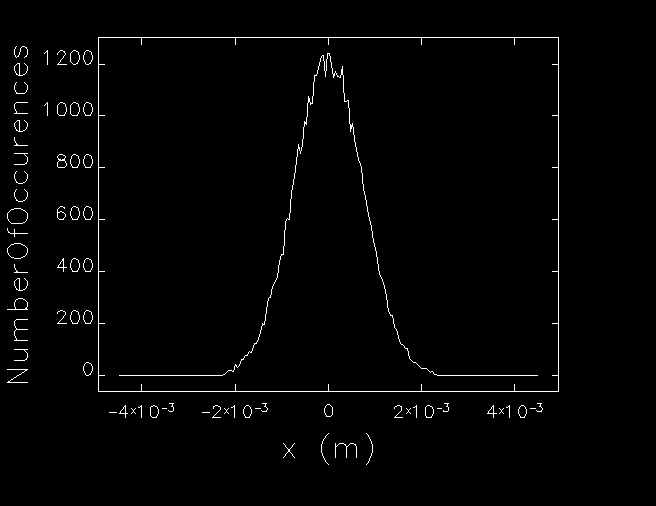 (m-2)
Simulated Quadrupole Scan
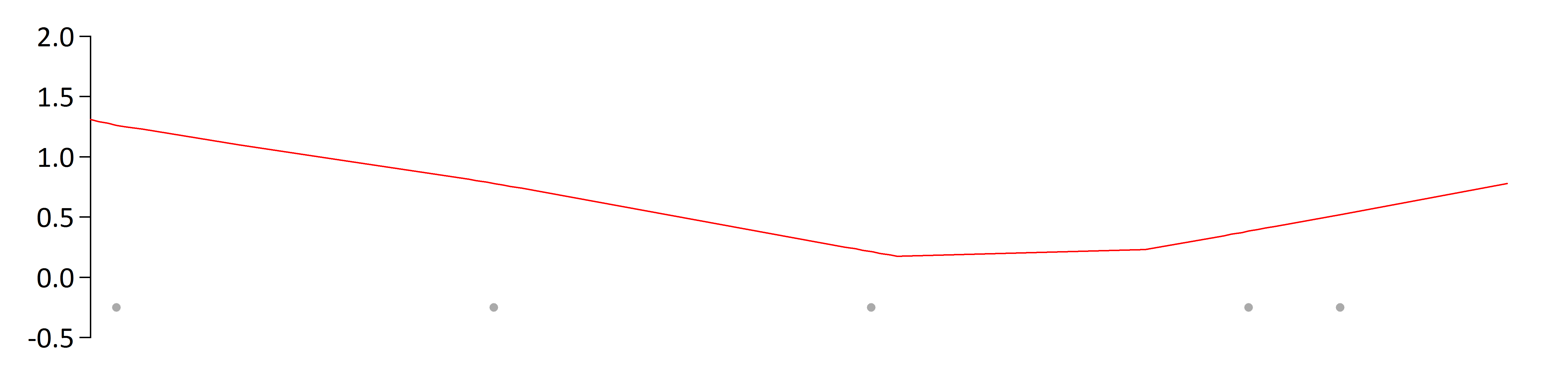 RMS beam size
D = +500 G
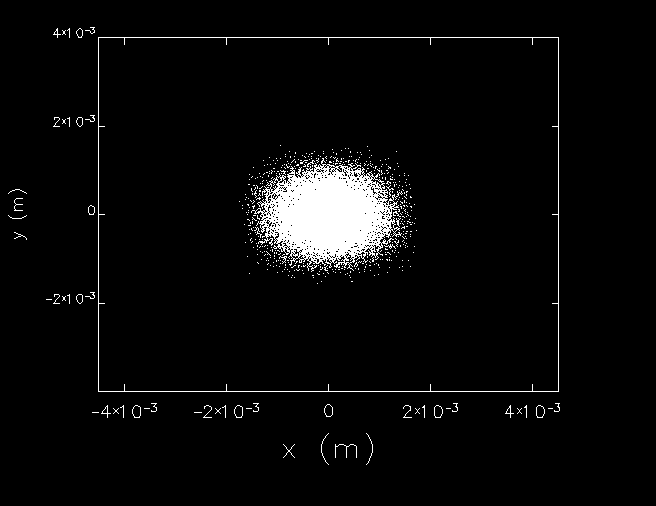 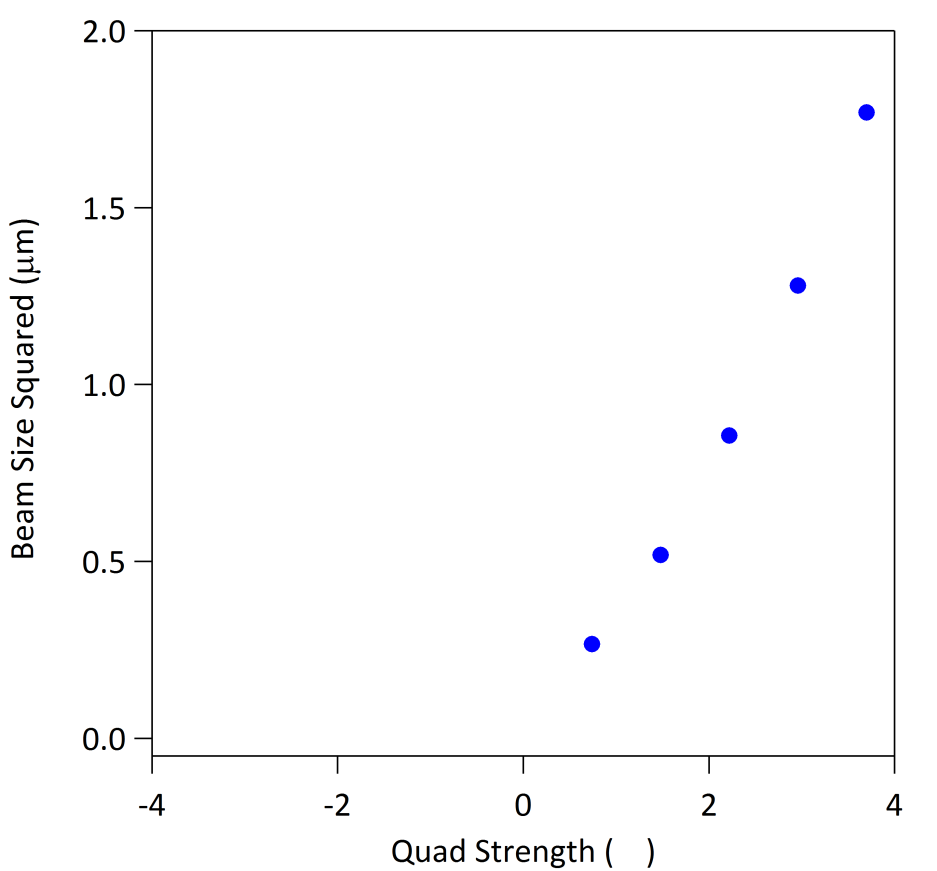 bx = 18.38 m
ax = 9.93
ex = 9.24 mm-mrad
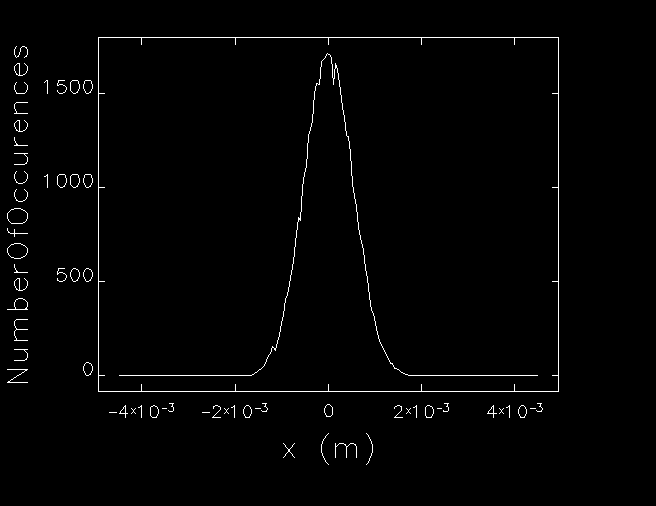 (m-2)
Simulated Quadrupole Scan
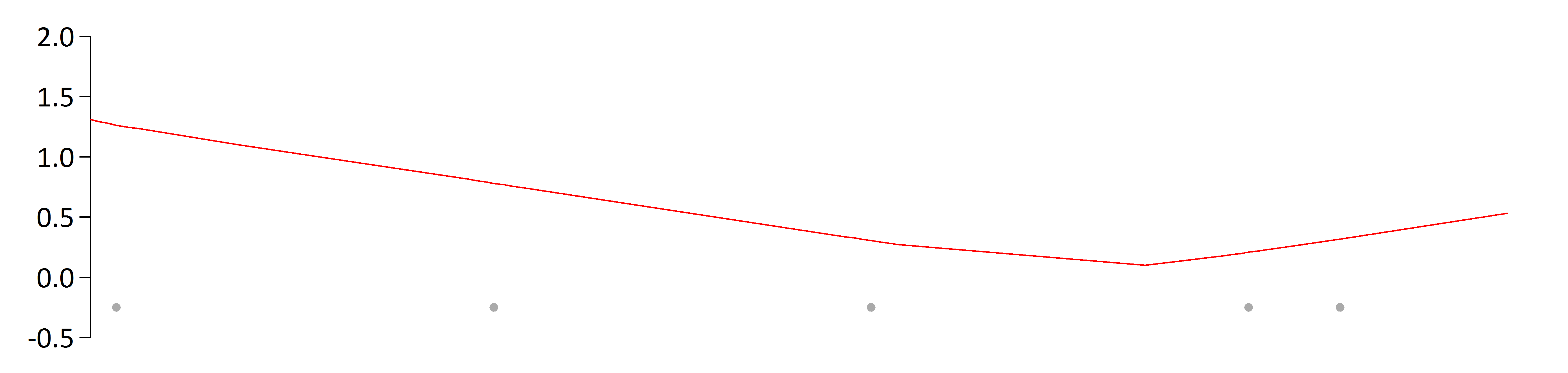 RMS beam size
D = 0 G
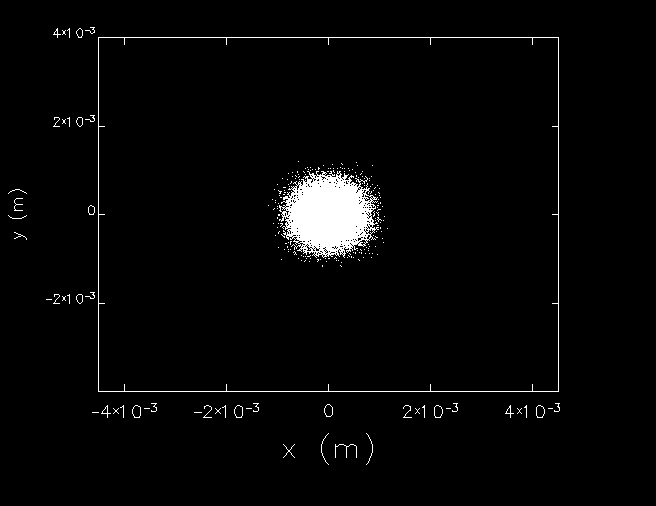 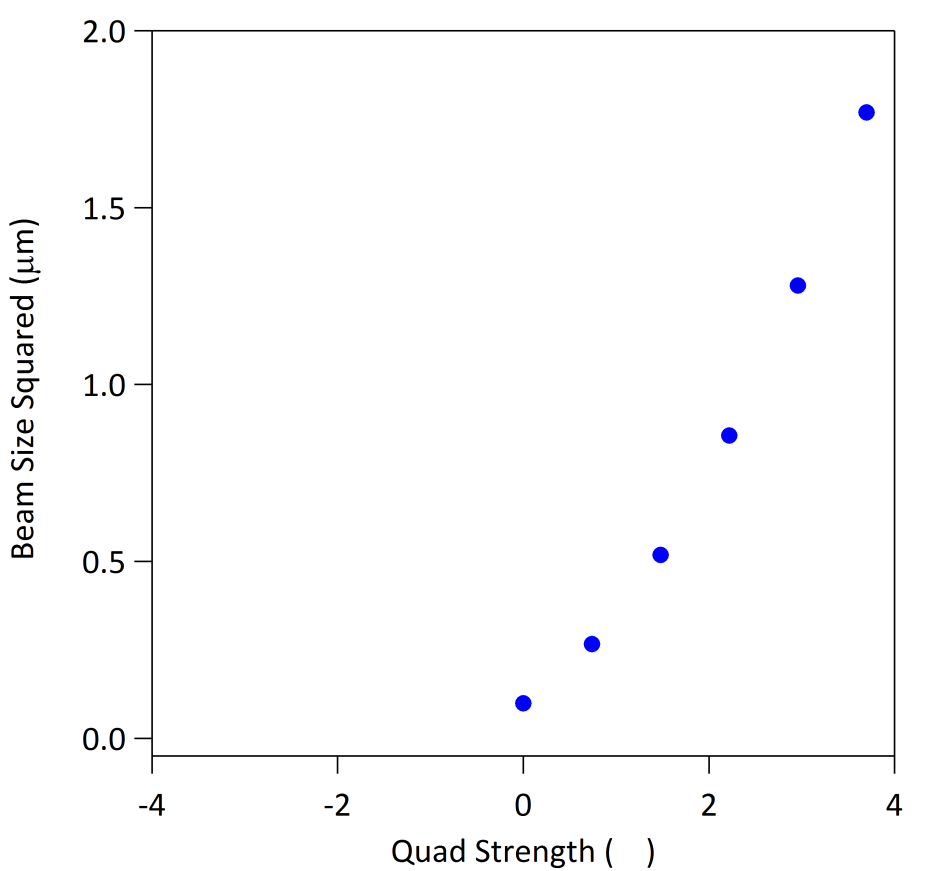 bx = 18.22 m
ax = 9.85
ex = 9.32 mm-mrad
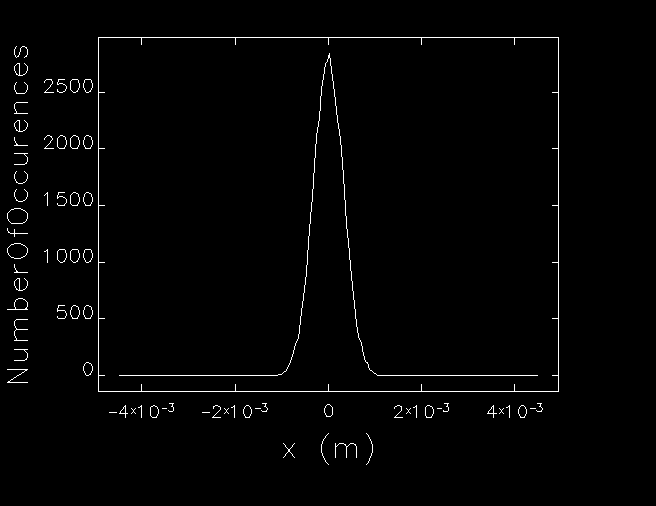 (m-2)
Simulated Quadrupole Scan
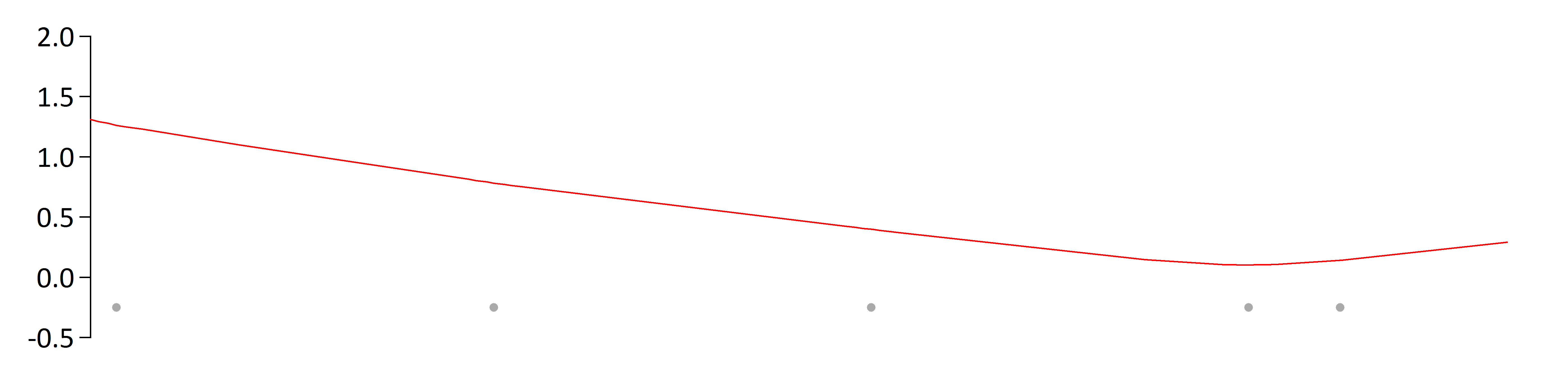 RMS beam size
D = -500 G
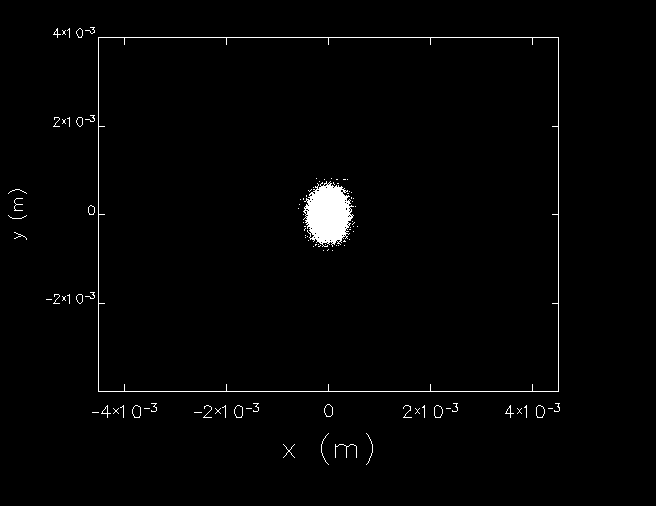 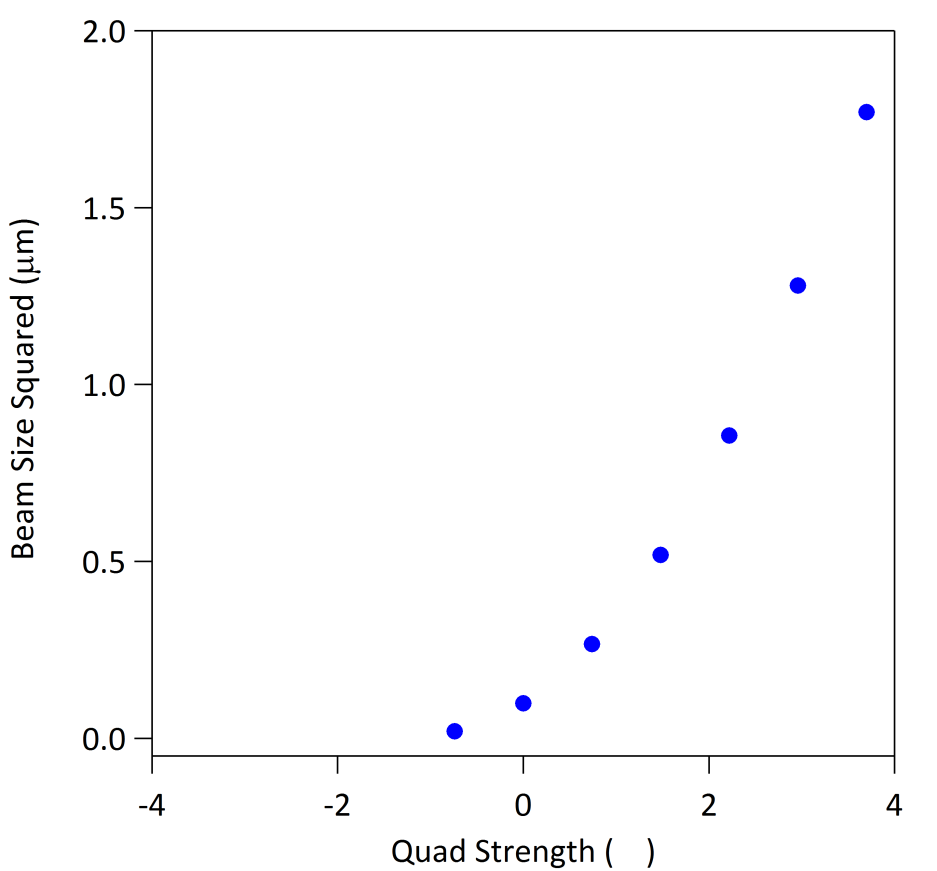 bx = 18.17 m
ax = 9.82
ex = 9.35 mm-mrad
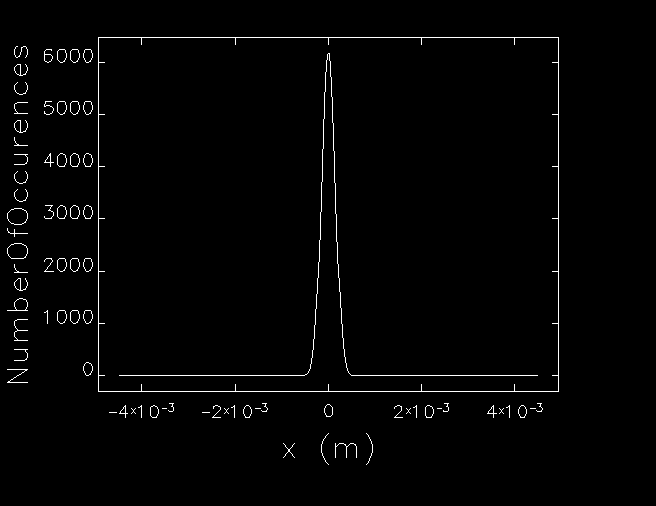 (m-2)
Simulated Quadrupole Scan
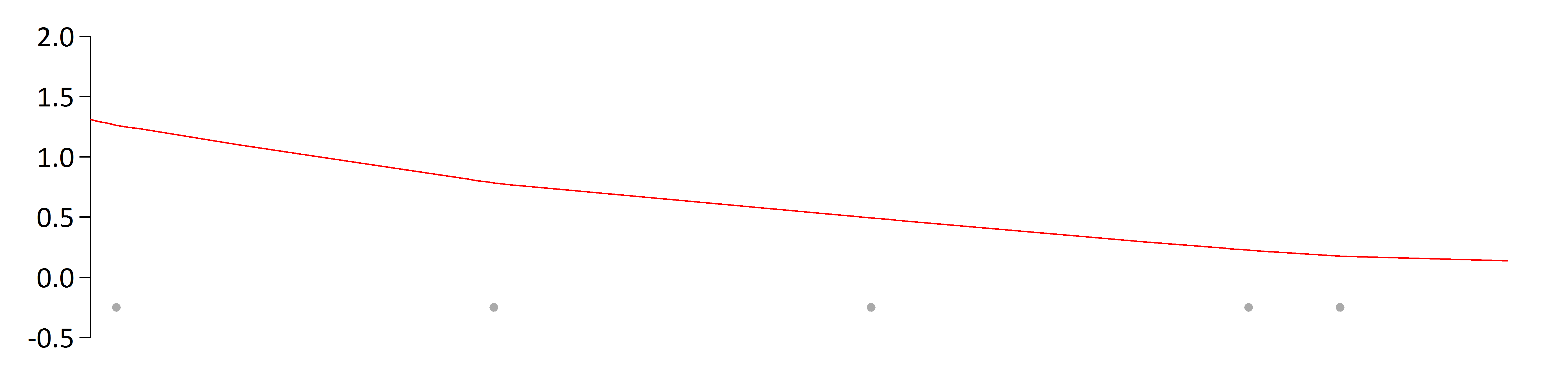 RMS beam size
D = -1000 G
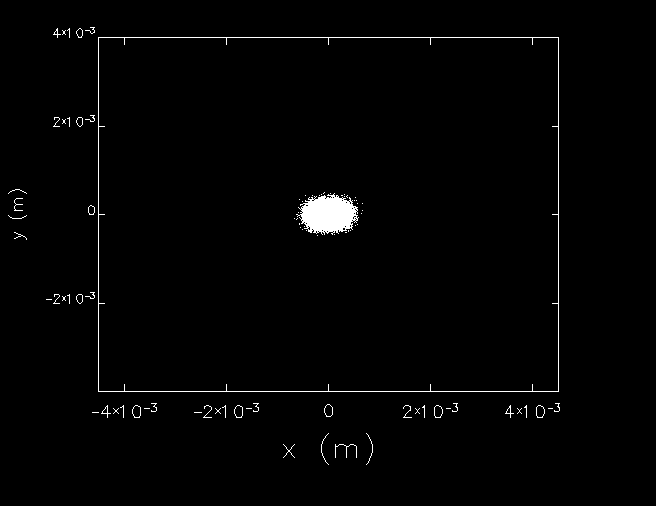 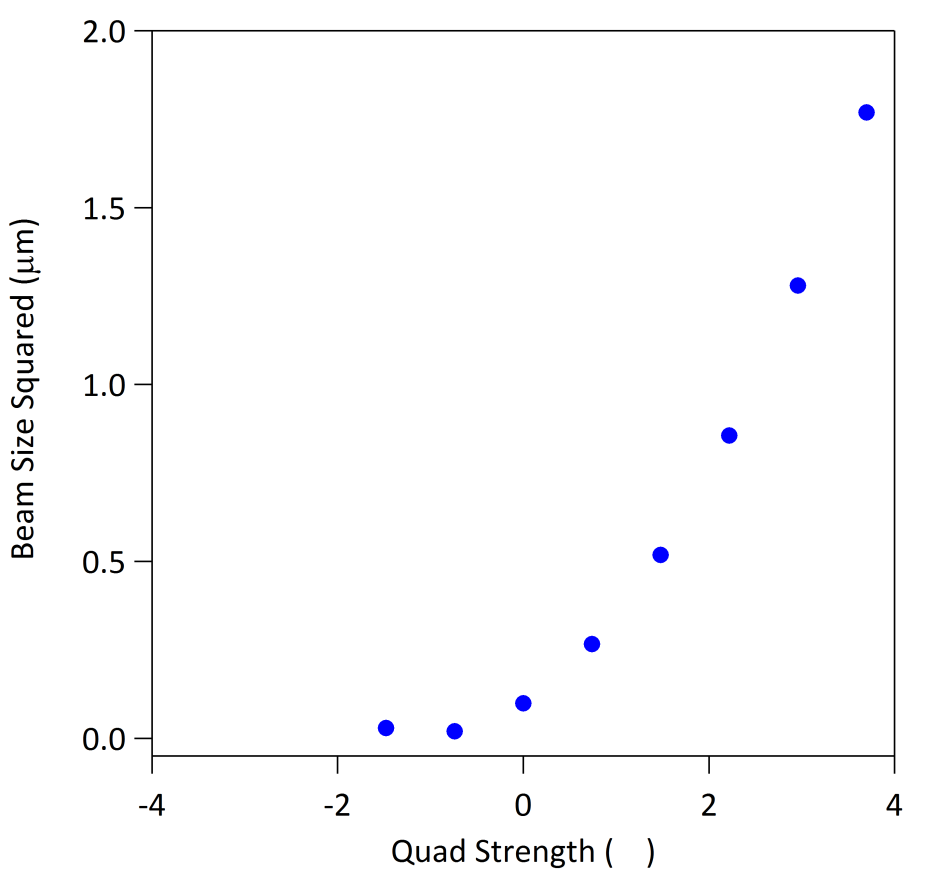 bx = 18.15 m
ax = 9.81
ex = 9.36 mm-mrad
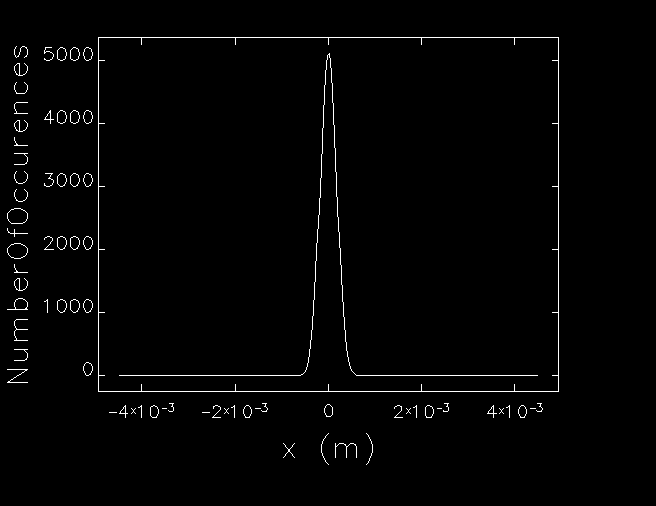 (m-2)
Simulated Quadrupole Scan
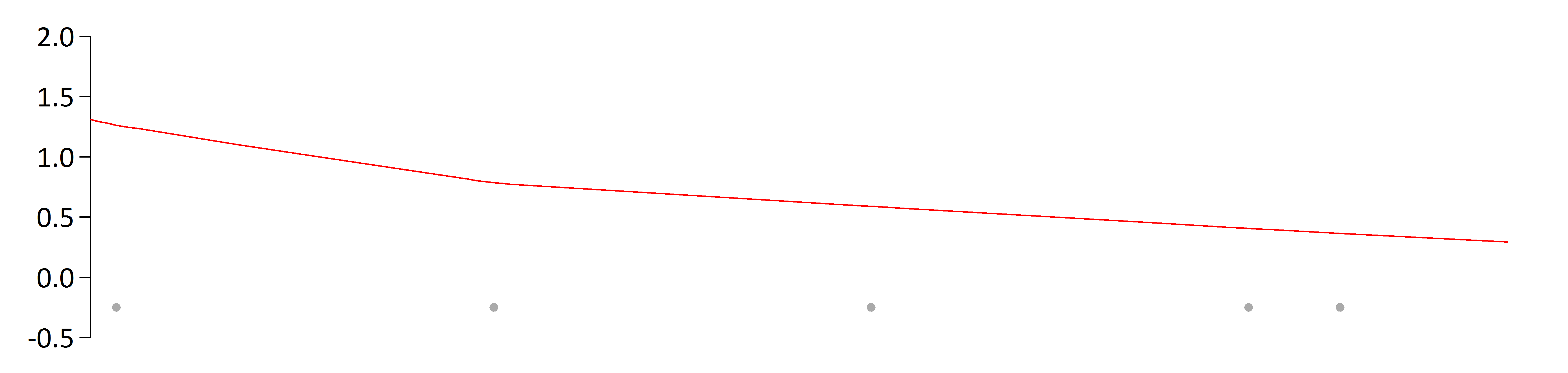 RMS beam size
D = -1500 G
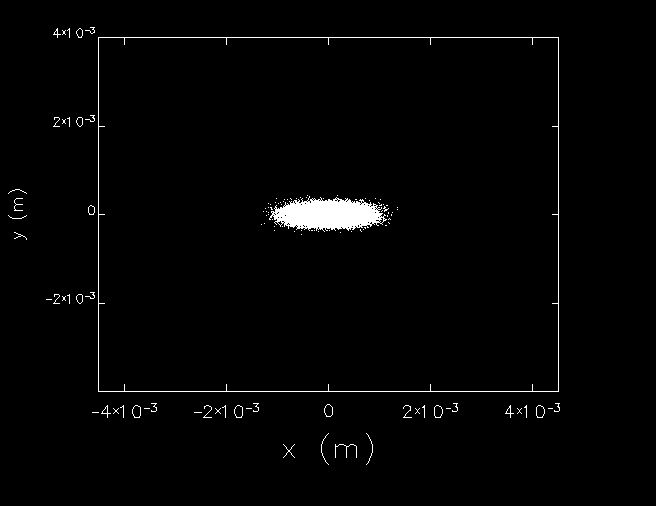 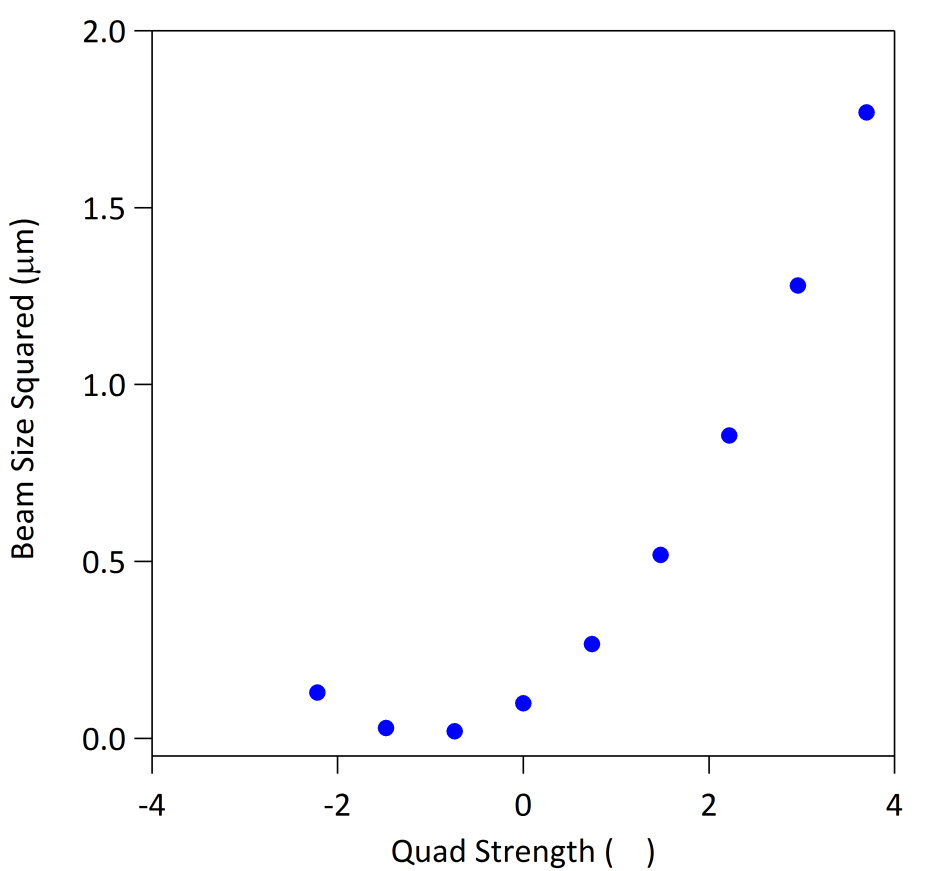 bx = 18.15 m
ax = 9.81
ex = 9.36 mm-mrad
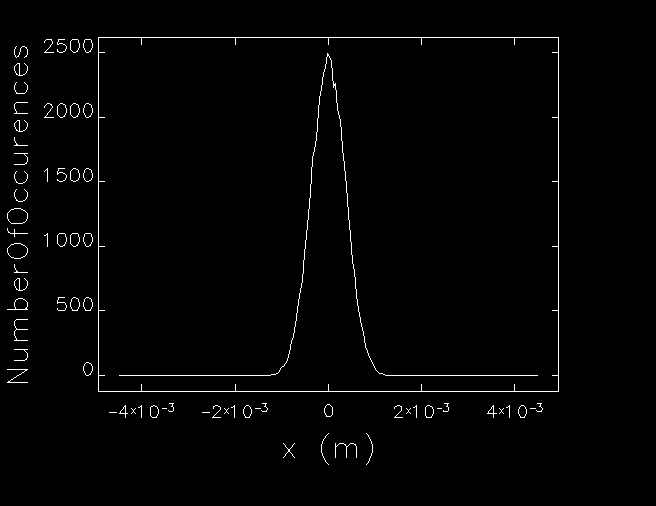 (m-2)
Simulated Quadrupole Scan
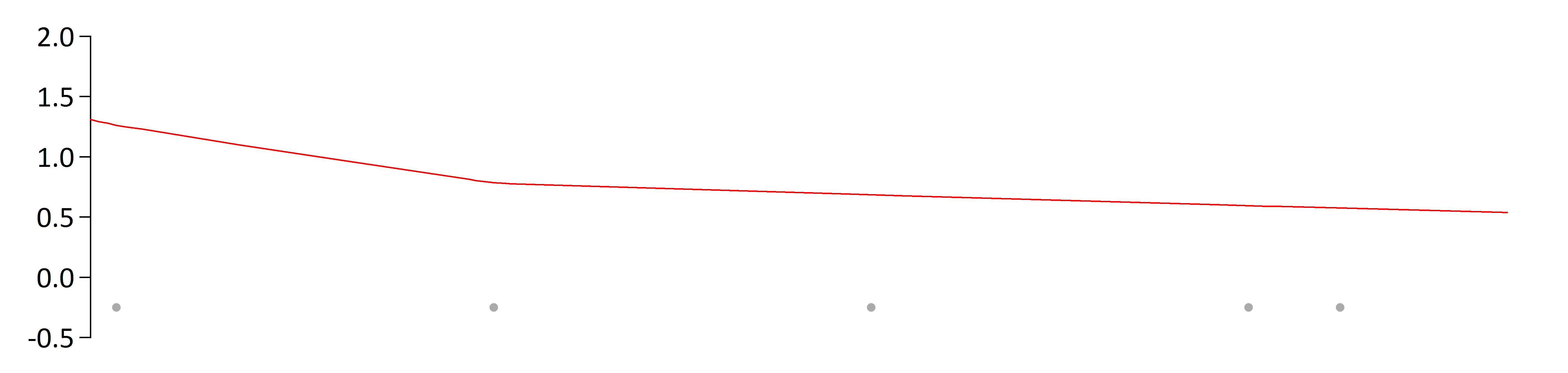 RMS beam size
D = -2000 G
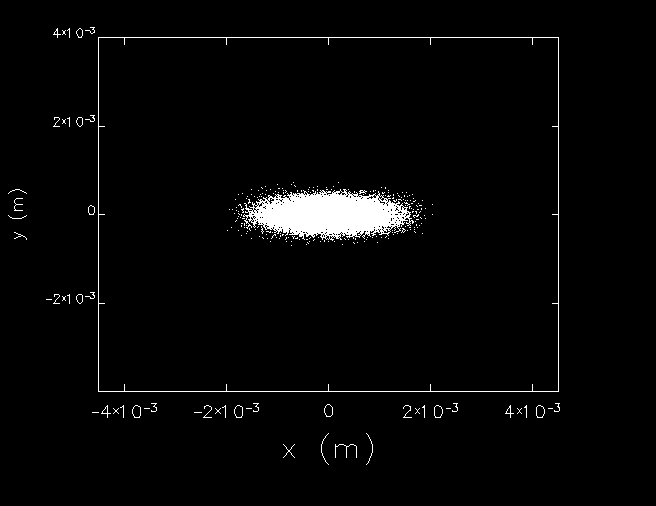 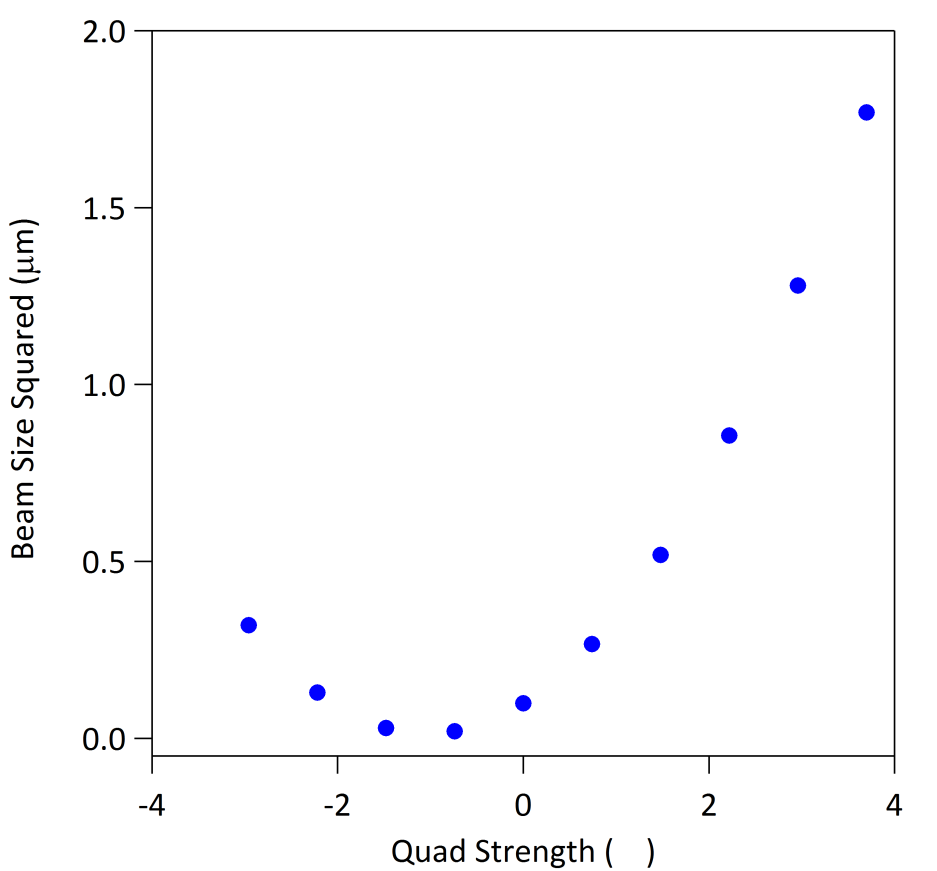 bx = 18.15 m
ax = 9.81
ex = 9.36 mm-mrad
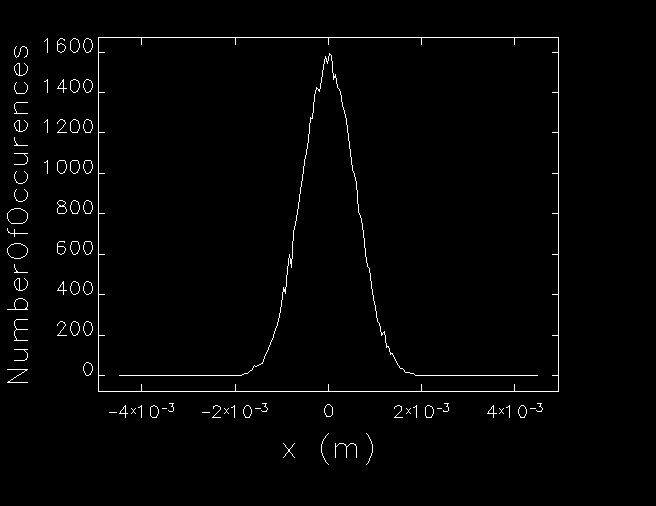 (m-2)
Simulated Quadrupole Scan
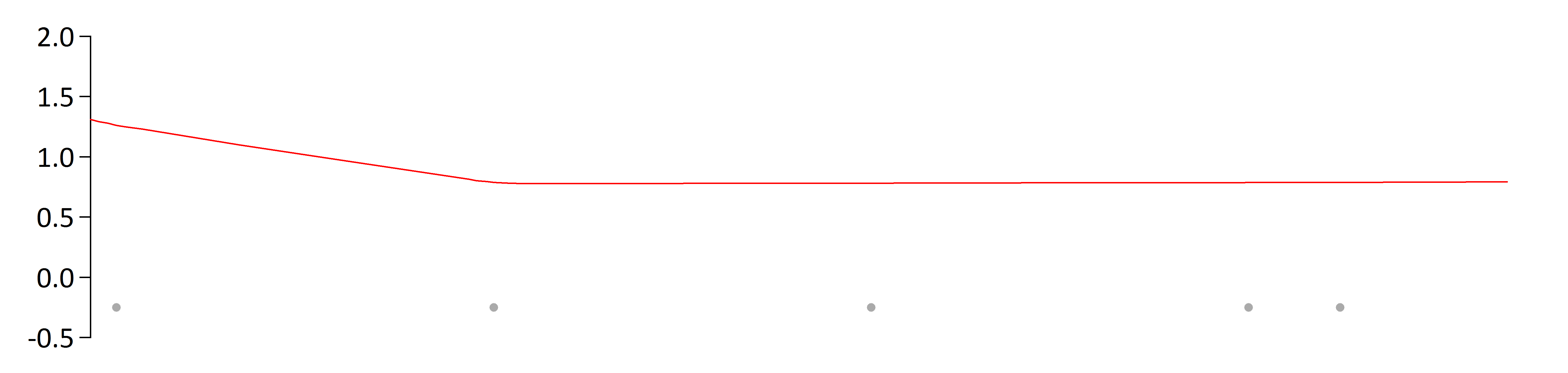 RMS beam size
D = -2500 G
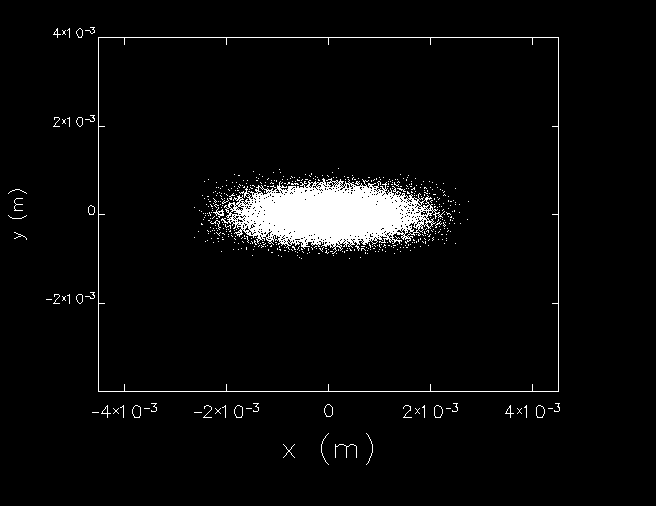 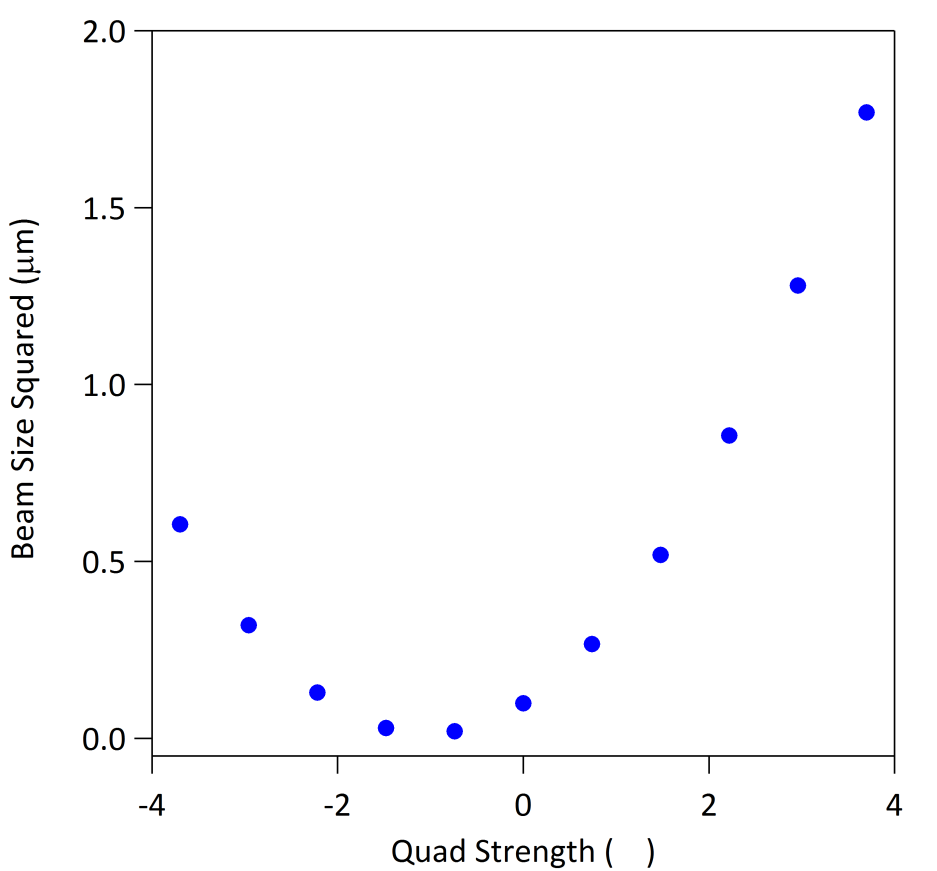 bx = 18.15 m
ax = 9.81
ex = 9.36 mm-mrad
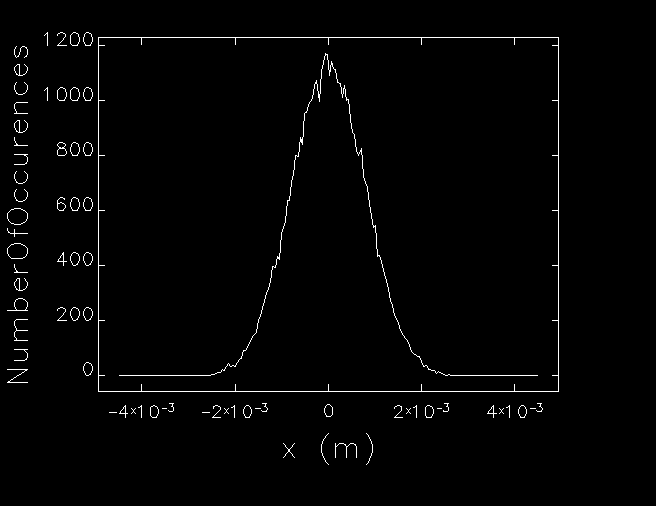 (m-2)
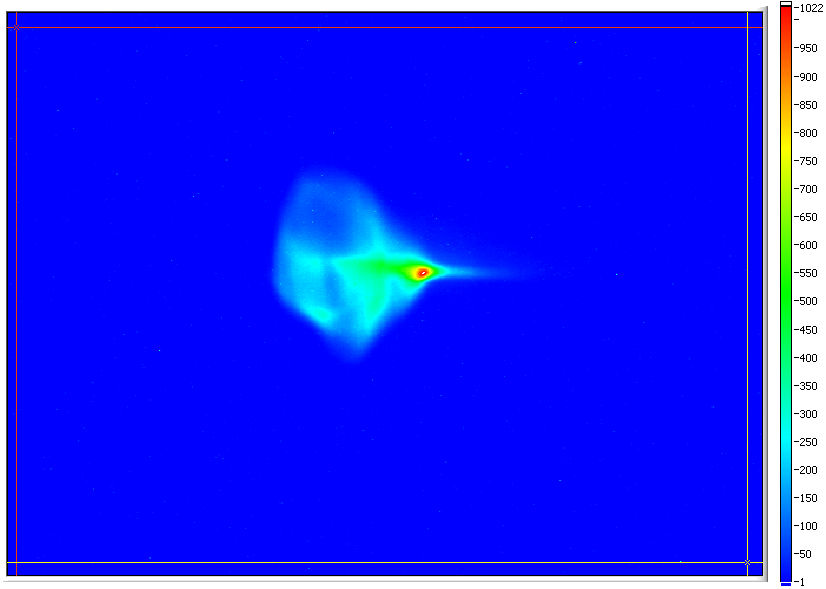 (courtesy P. Evtushenko)
Transverse Phase Space Tomography
3F region setup as six 90o matched FODO periods
Scan quad from 1500 G to 5500 G and observe beam at downstream viewer
This generates an effective rotation of 157˚ of the horizontal phase space
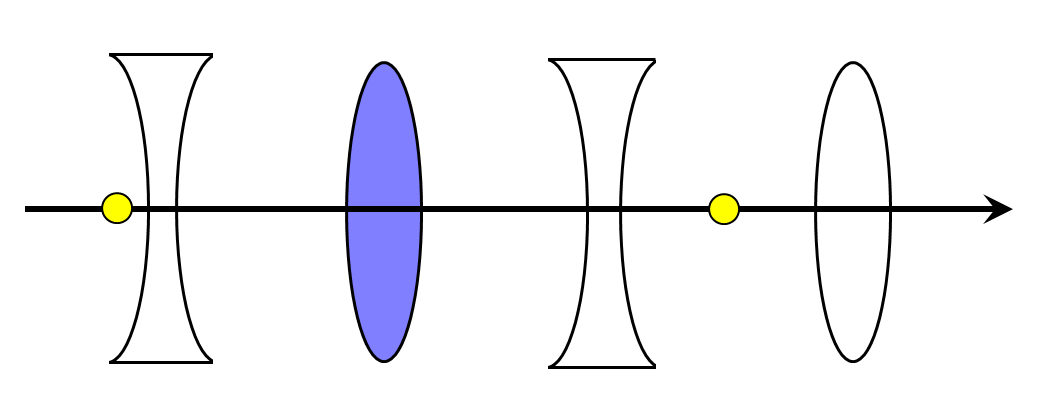 5 mm
monitor
observation point
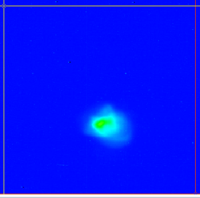 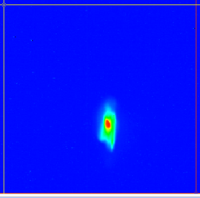 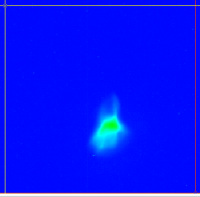 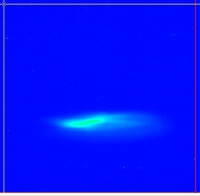 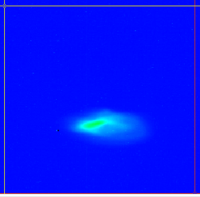 5 mm
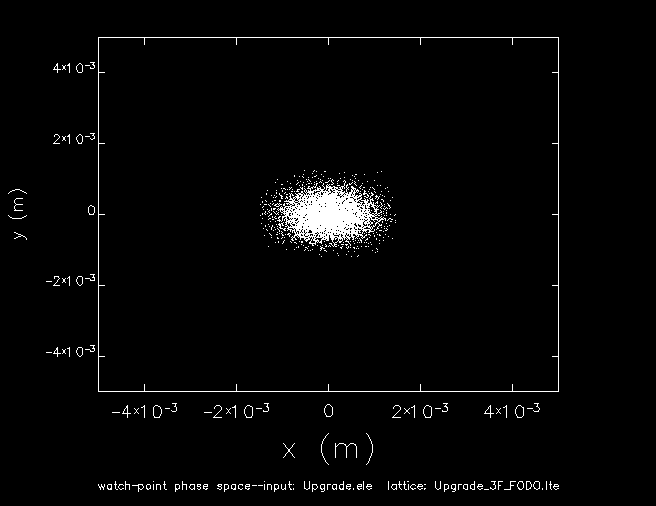 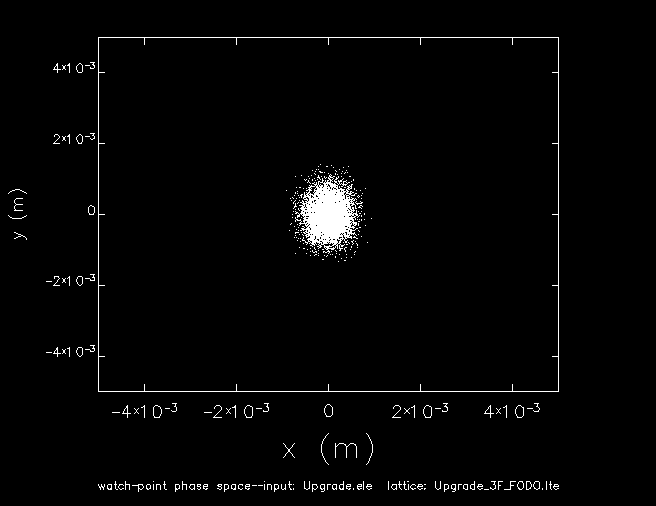 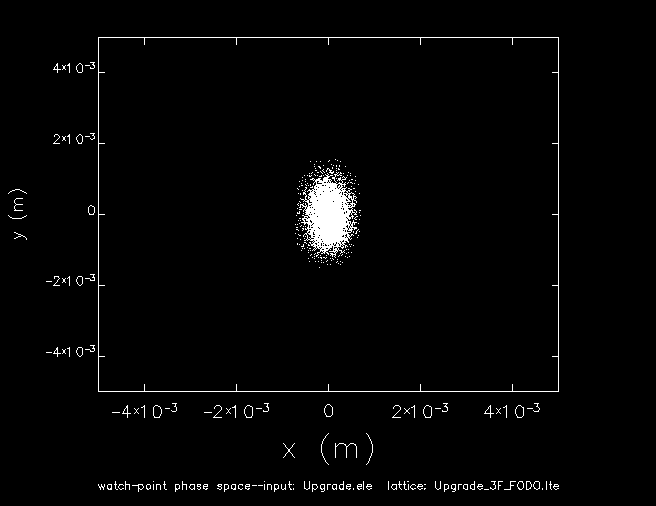 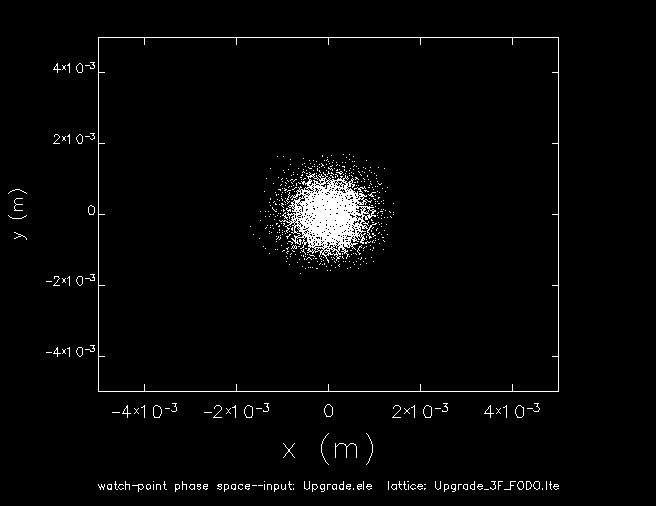 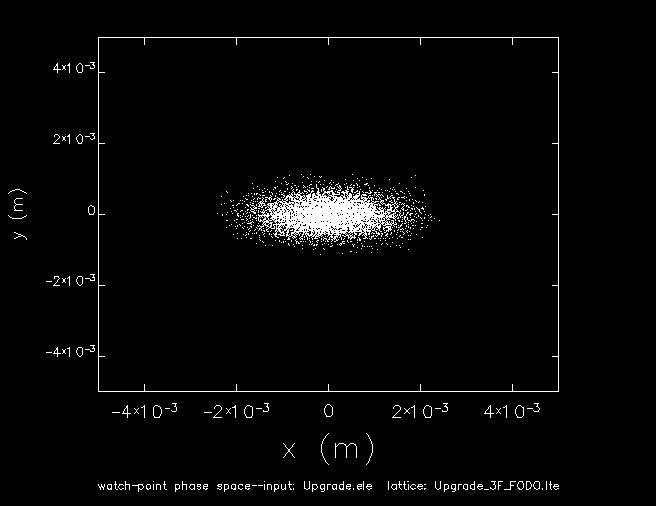 2500 G
5500 G
3500 G
4500 G
1500 G
Real vs Simulated Data
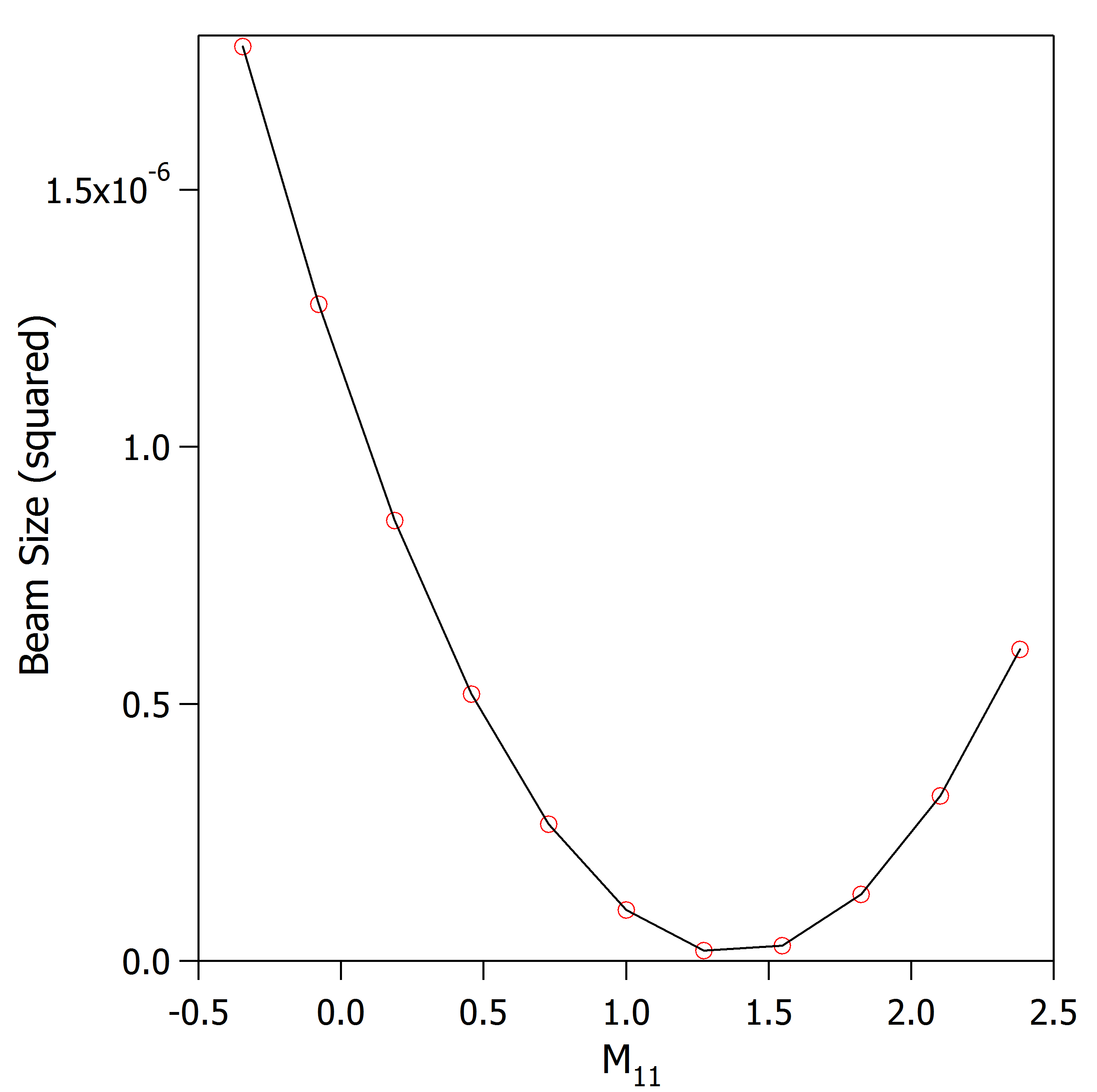 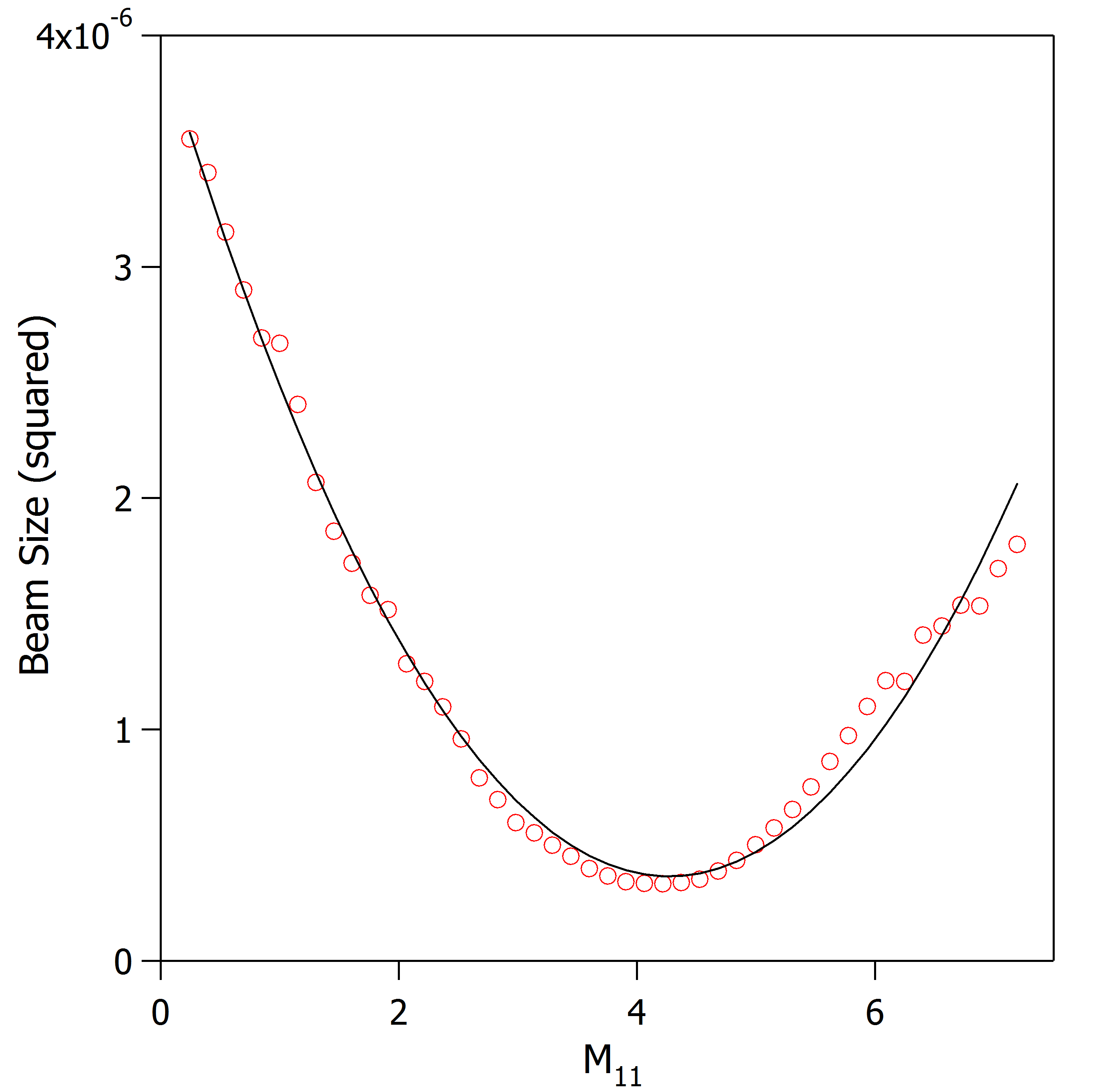 Measurement in 2F Region
2F region
2F03
2F04
2F05
2F06
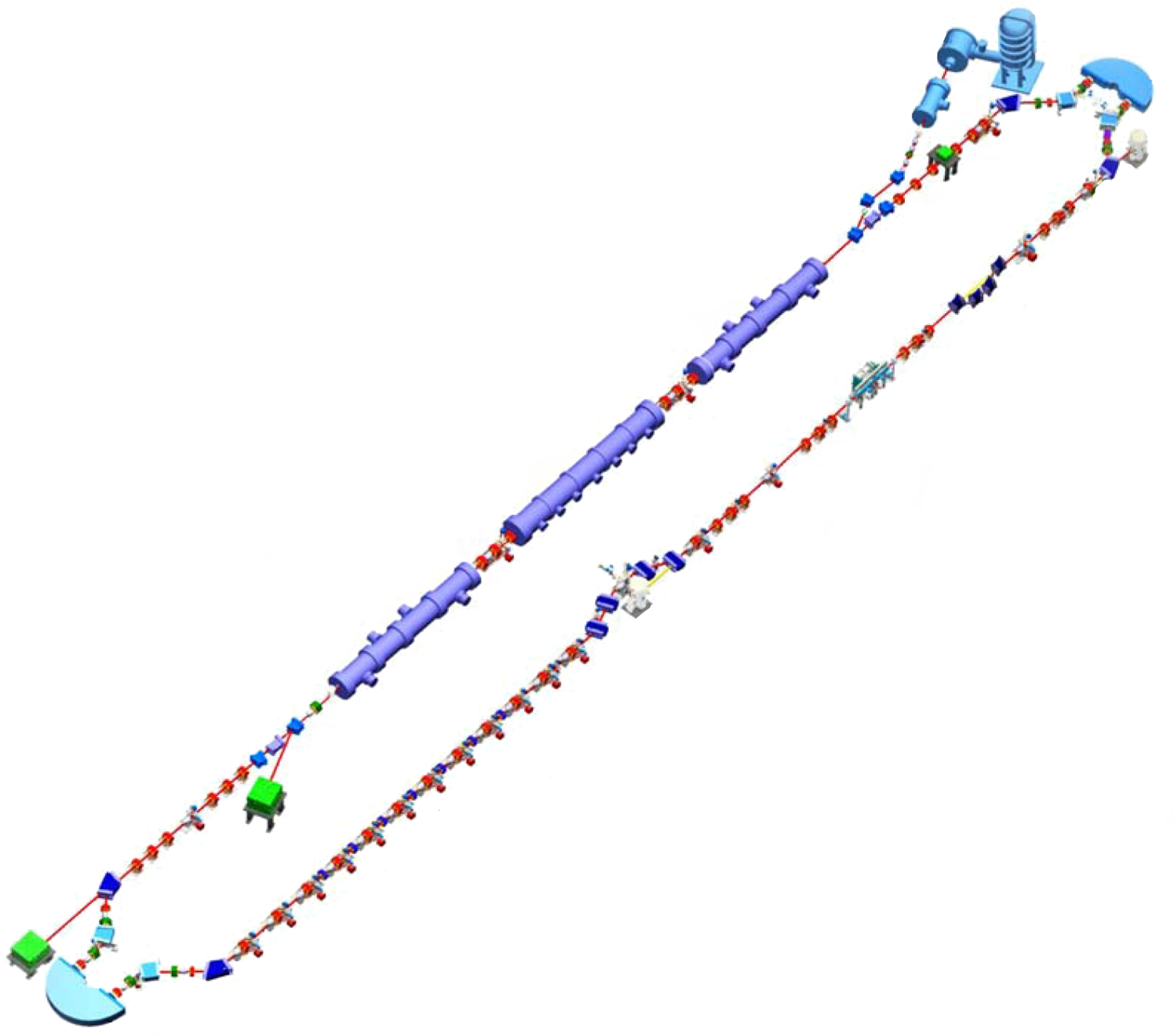 monitor
observation  point
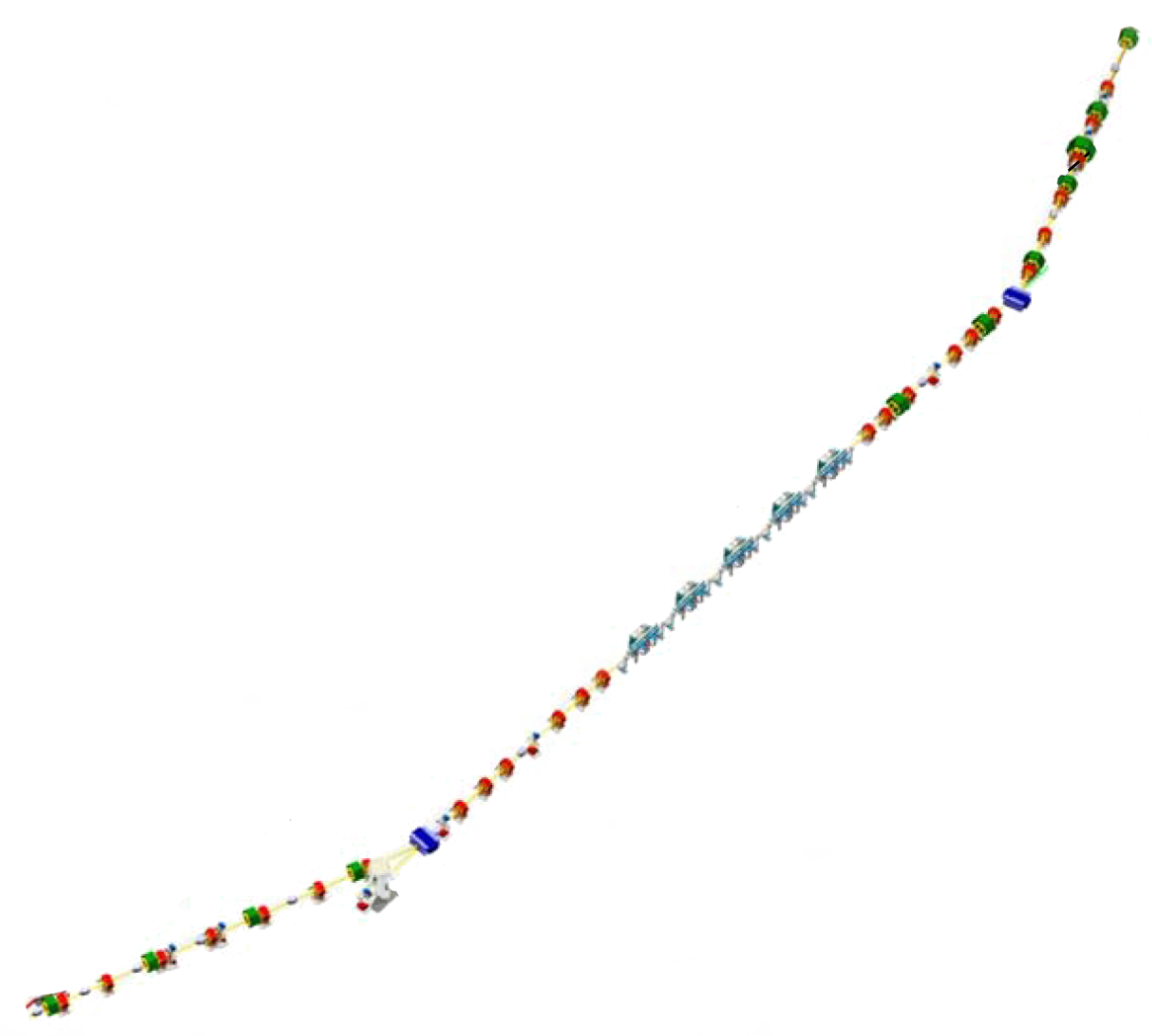 Compare with multislit and multi-monitor emittance measurement
2F
Transverse Emittance in the FEL
6F
2F
5F
8F
Normalized Emittance (mm-mrad)
PRELIMINARY
Location in FEL
Quadrupole Centering
Zero BPMs
Add focusing
Observe change in BPM
Steer in the direction of offset
Return quad to nominal strength
Iterate Steps (1-5)
BPM
Data Analysis
Quad Scans possible in 2F
Check quad centering
Be careful about image saturation
Measure beam size two different ways:
Manually place cursors to make edge-to-edge measurement
	     (RMS ~ edge-to-edge/6)
use Auto ROI to get RMS value as a function of Cut Level
how does it affect the emittance measurement?
Compare data to multi-slit and multi-monitor emittance measurements? Do emittances evolve as you expect?